Top 10 MFDP Pre-Sales Resources
September 2021
Chris Pearce-King
Sr. Manager, Sales Engineering
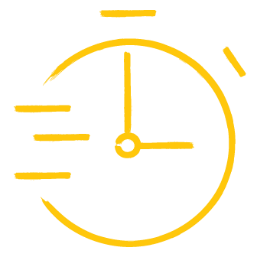 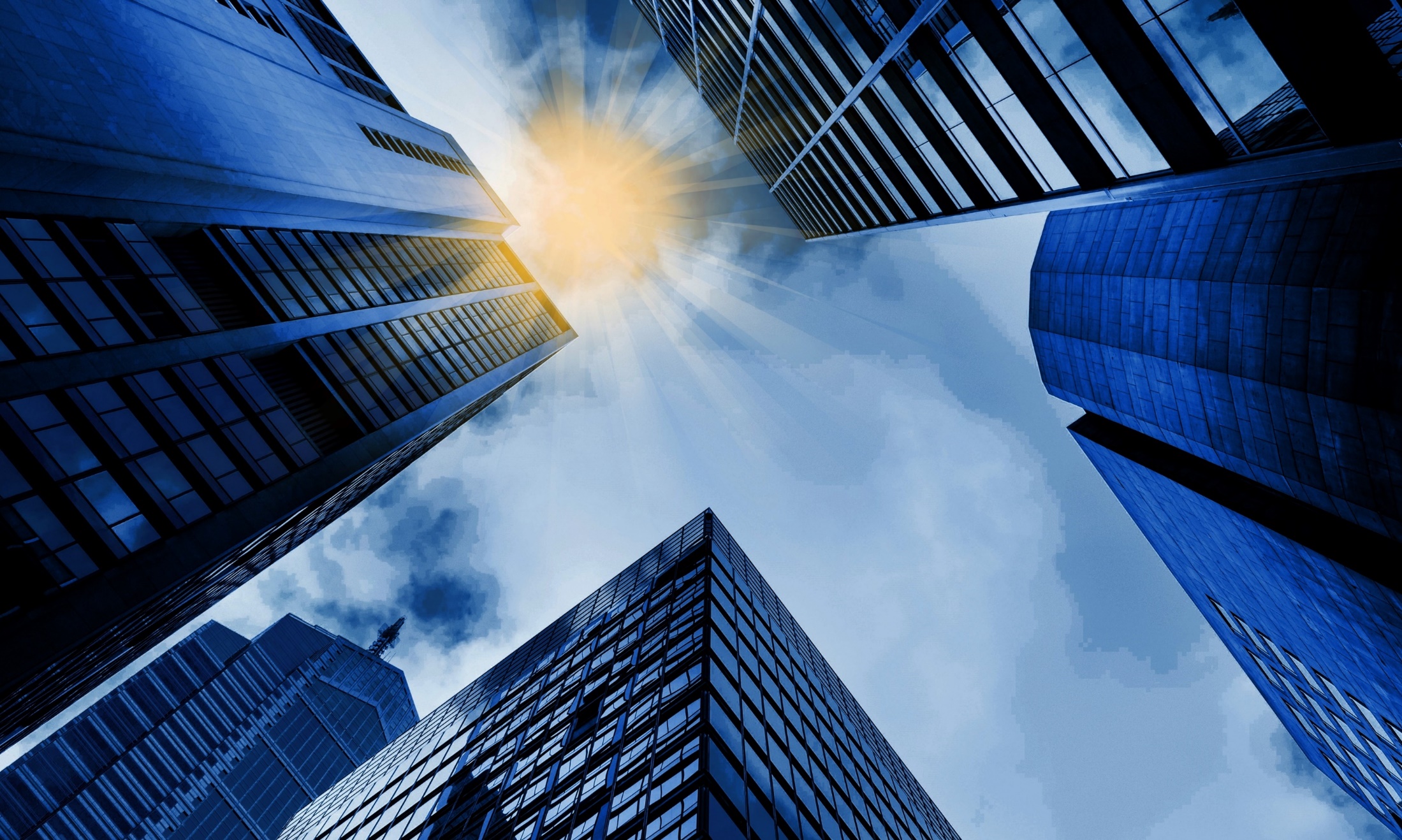 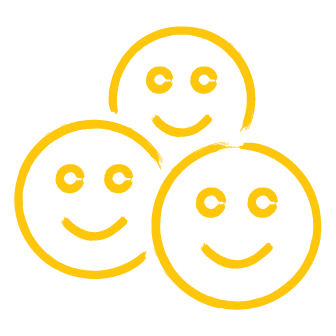 Faster
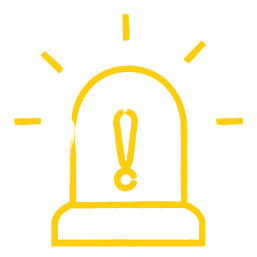 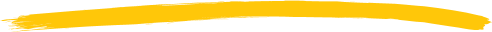 Happier
Focus
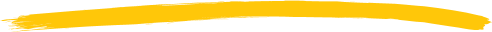 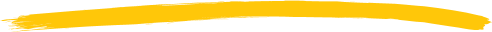 The purpose of this presentation is to provide a simple guide to the most used Kofax portals by our Partners
[Speaker Notes: About This Slide:
Note:  Replace statistics in ‘blue’ with expected returns for your customer.

This is the “Impact Slide”.  It should help the prospect understand the magnitude of what they are missing out on if they fail to act.
Ideally, this slide should be updated to provide our best estimate to the prospect regarding the benefits that they’re likely to see.
Failing that, we can provide historical estimates from similar customers that are indicative of the prospect’s situation.

Talk Track:
Kofax solutions deliver quality data in the most efficient way possible, allowing your key resources to focus their attention on solving key business challenges (innovating) and delivering extraordinary customer service.  
Utilize increased metrics to identify new revenue opportunities and give yourself the competitive edge.  Enable the Innovator, get to market faster with new solutions and products offerings.]
Content
Top Kofax resources…………..in no particular order
Kofax DocShield
ControlSuite Unified Client Simulator
Kofax Community
Kofax Education Portal
Kofax Partner Portal
Kofax Sales Content Hub
Kofax Resource Centre
Kofax Demo Center
Supported Devices
EuroSales Pre-Sales support desk
1. Kofax DocShield
https://docshield.kofax.com/
Kofax DocShield
Kofax DocShield provides a single point of access for all our product documentation.
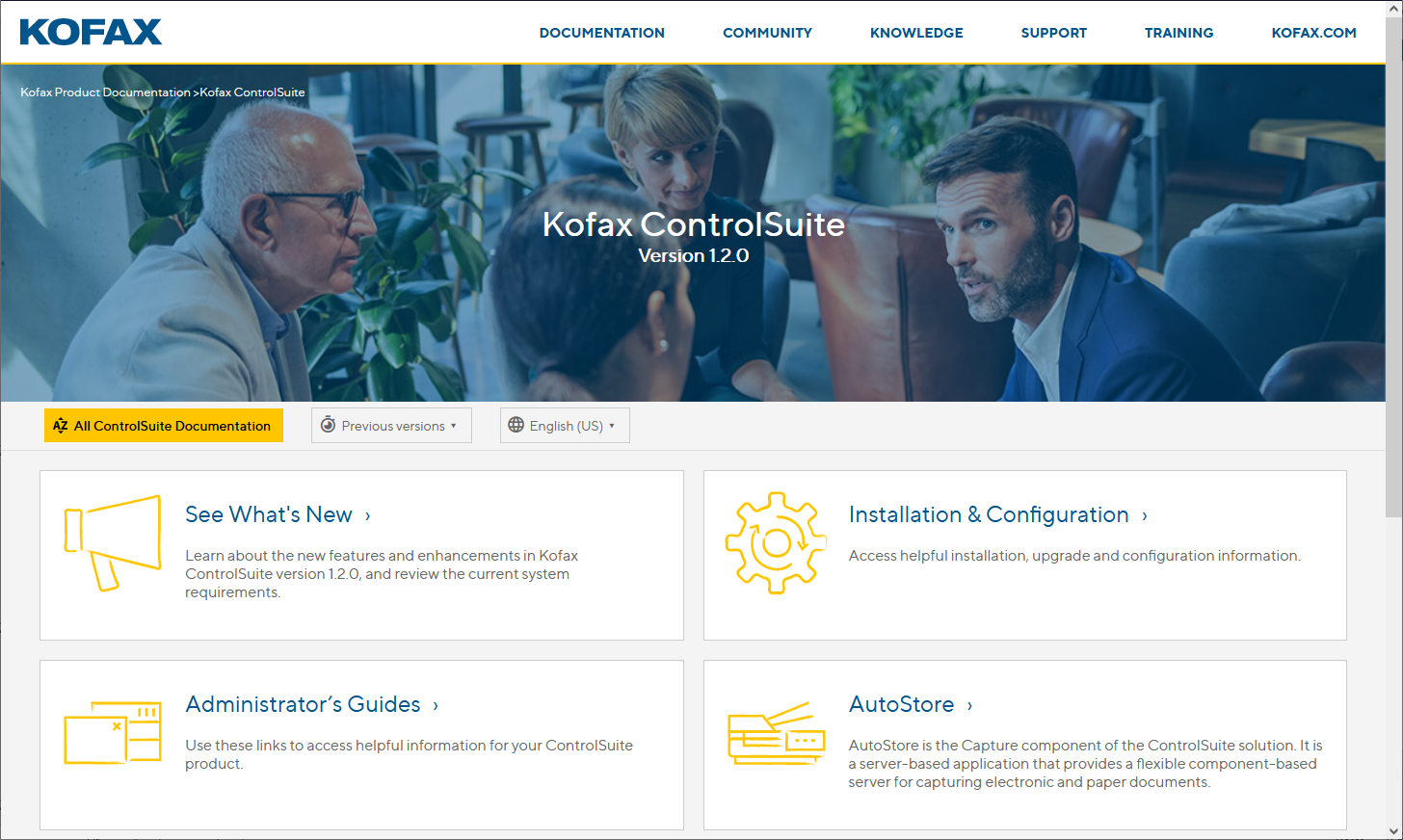 2. ControlSuite Unified Client Simulator
https://smarthub.kofax.com
ControlSuite Unified Client Simulator
The ControlSuite Unified Client Simulator is available for partners to download from Kofax SmartHub. Sales Video on Big Tin Can, Technical video on Kofax Demo Center.
Registration is required prior to downloading assets from the site.
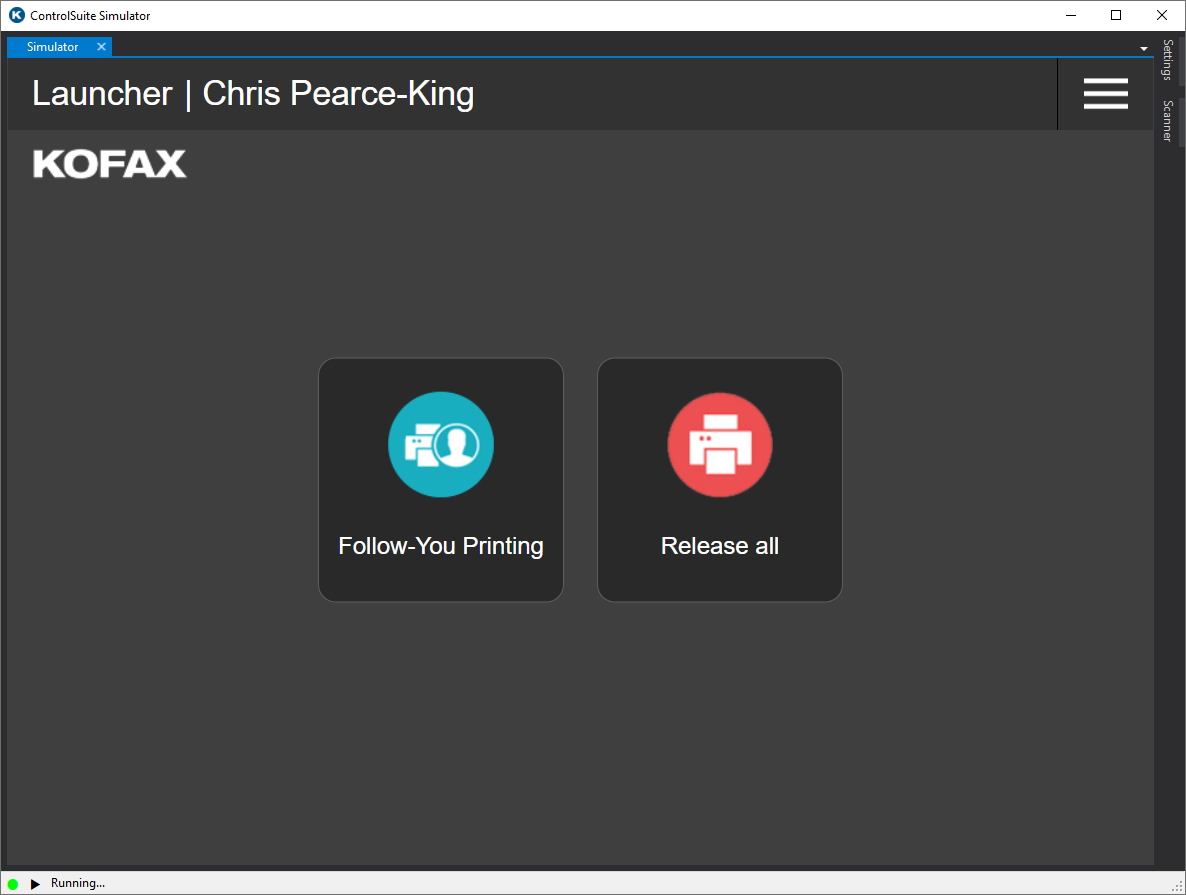 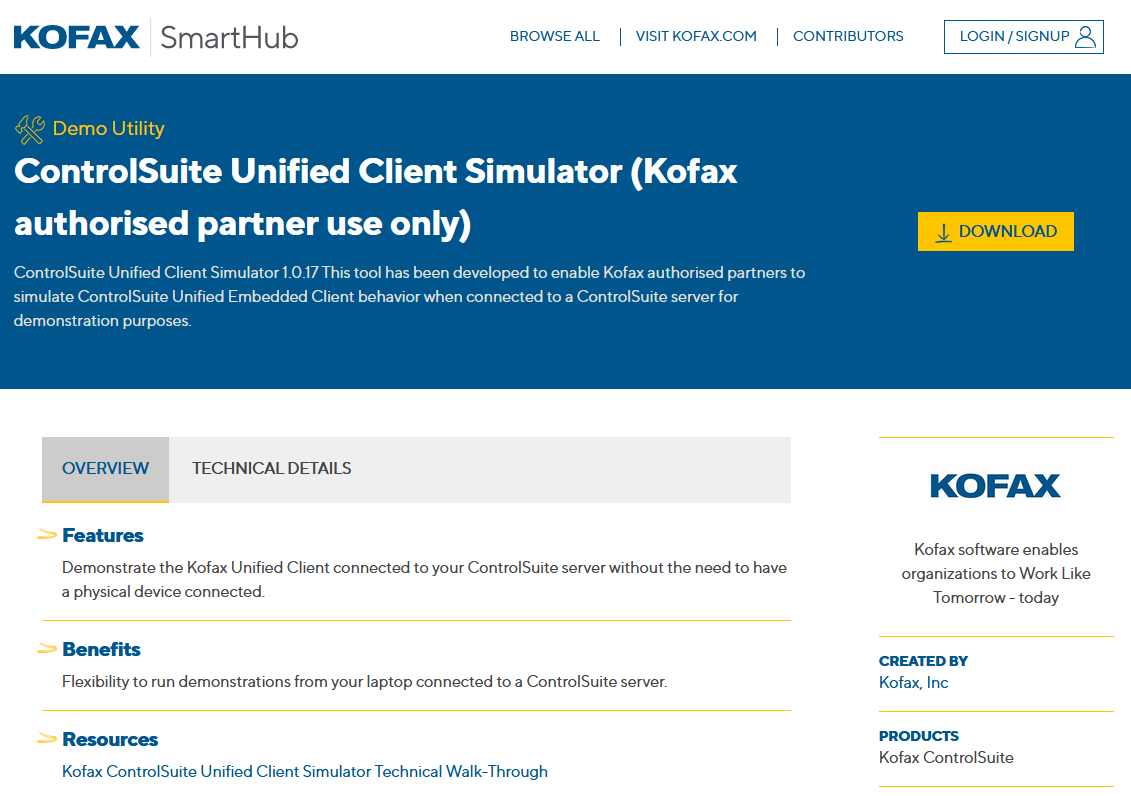 3. Kofax Community
https://community.kofax.com
Access to Kofax Community
A Support Portal account is a requirement to have access to the Community portal.
Go to https://community.kofax.com and click MFDP and Productivity.
You will need to log into the Community in order to bookmark articles.
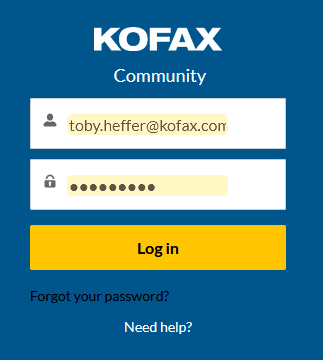 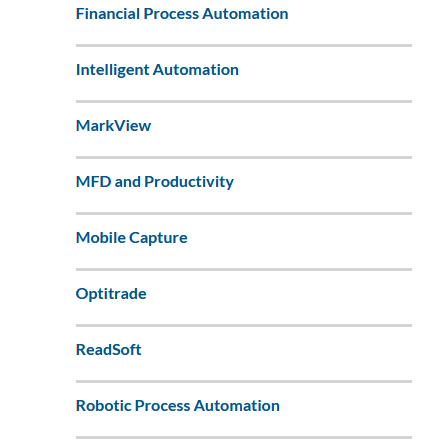 MFD and Productivity Release Announcements
Pinned to the top you will see MFD and Productivity Release Announcements.
Click and Bookmark it. You will then be notified of upcoming product releases.
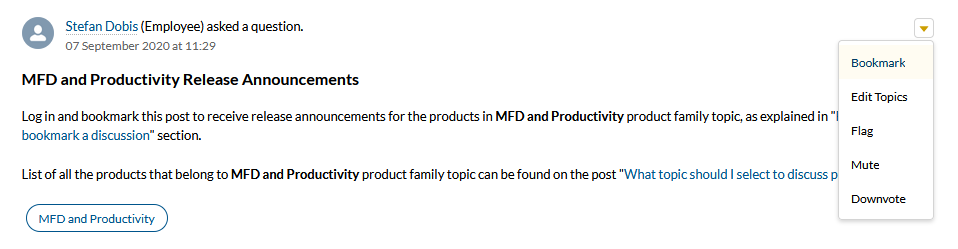 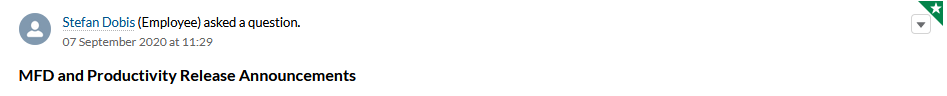 ControlSuite Knowledge Base Article Notifications
Search the Community for “ControlSuite Knowledge Base Article Notifications”.
Bookmark the article below. You will then be notified of new knowledge base articles.
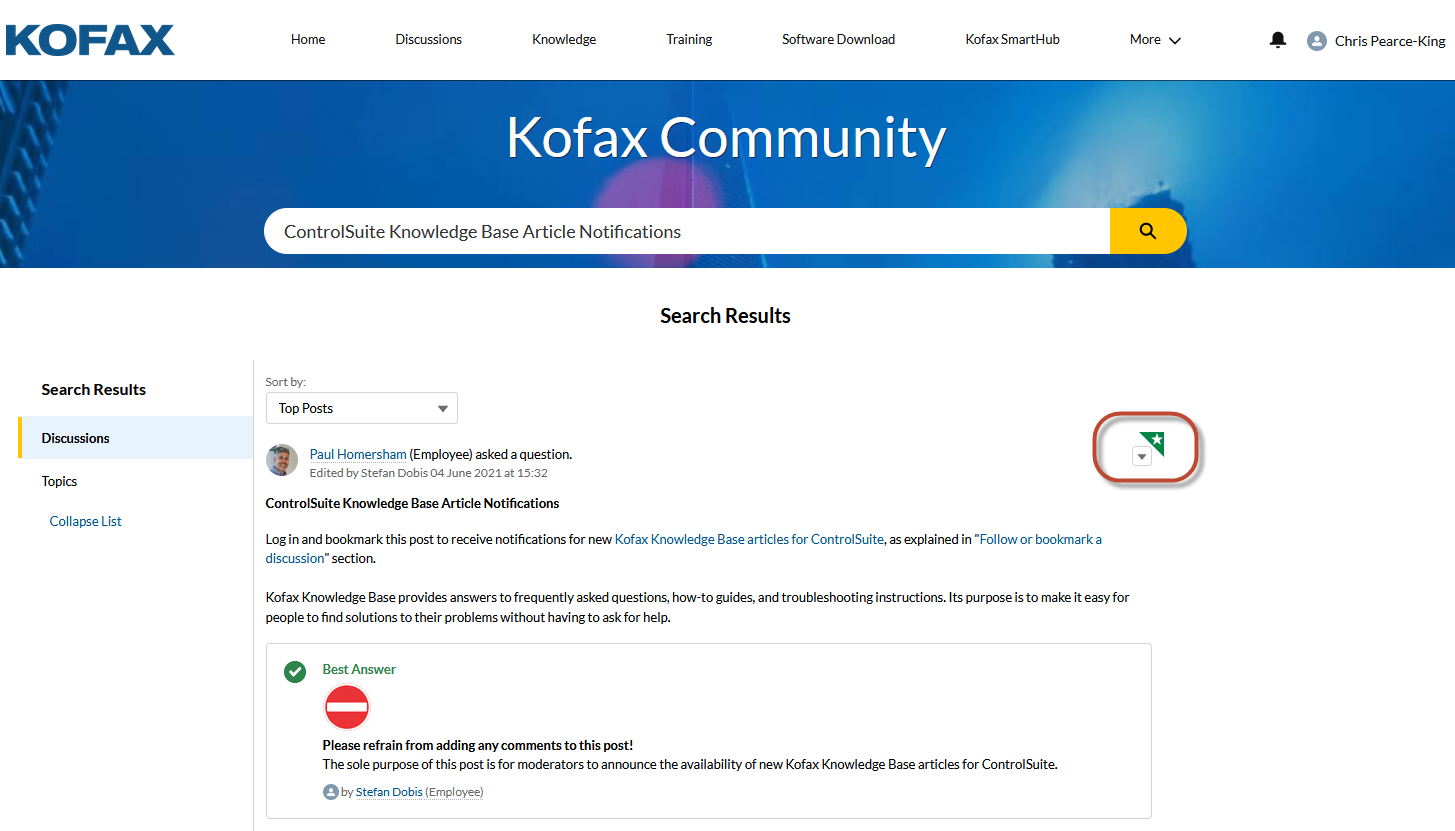 4. Kofax Education Portal
https://learn.Kofax.com
Kofax Education Portal
Here at Kofax we believe that educated partners are the ones most likely to be successful with Kofax products and offer the highest levels of customer service.
The Kofax Training team provide both Sales and Technical curriculums. 
Sales Training eLearning courses 
Pre-Sales and Technical eLearning courses 
MFP specific online training programs.
Our goal is for partners to become as self-sufficient as possible.
Online training is provided for free to Kofax resellers.
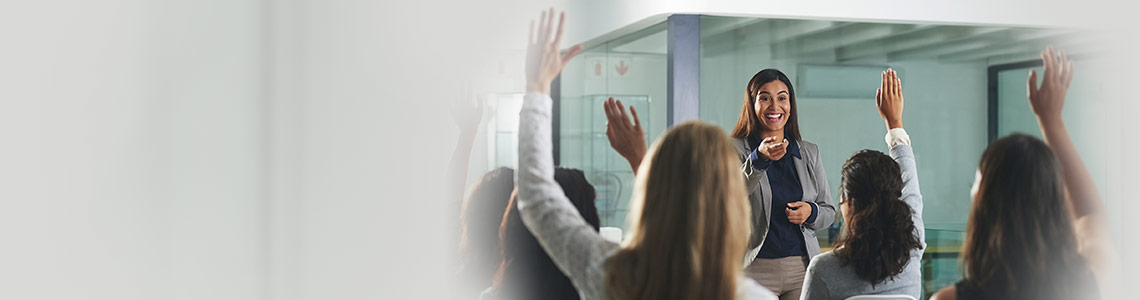 To access to go:
https://learn.kofax.com
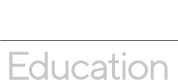 Accessing ControlSuite Pre-Sales Technical eLearning
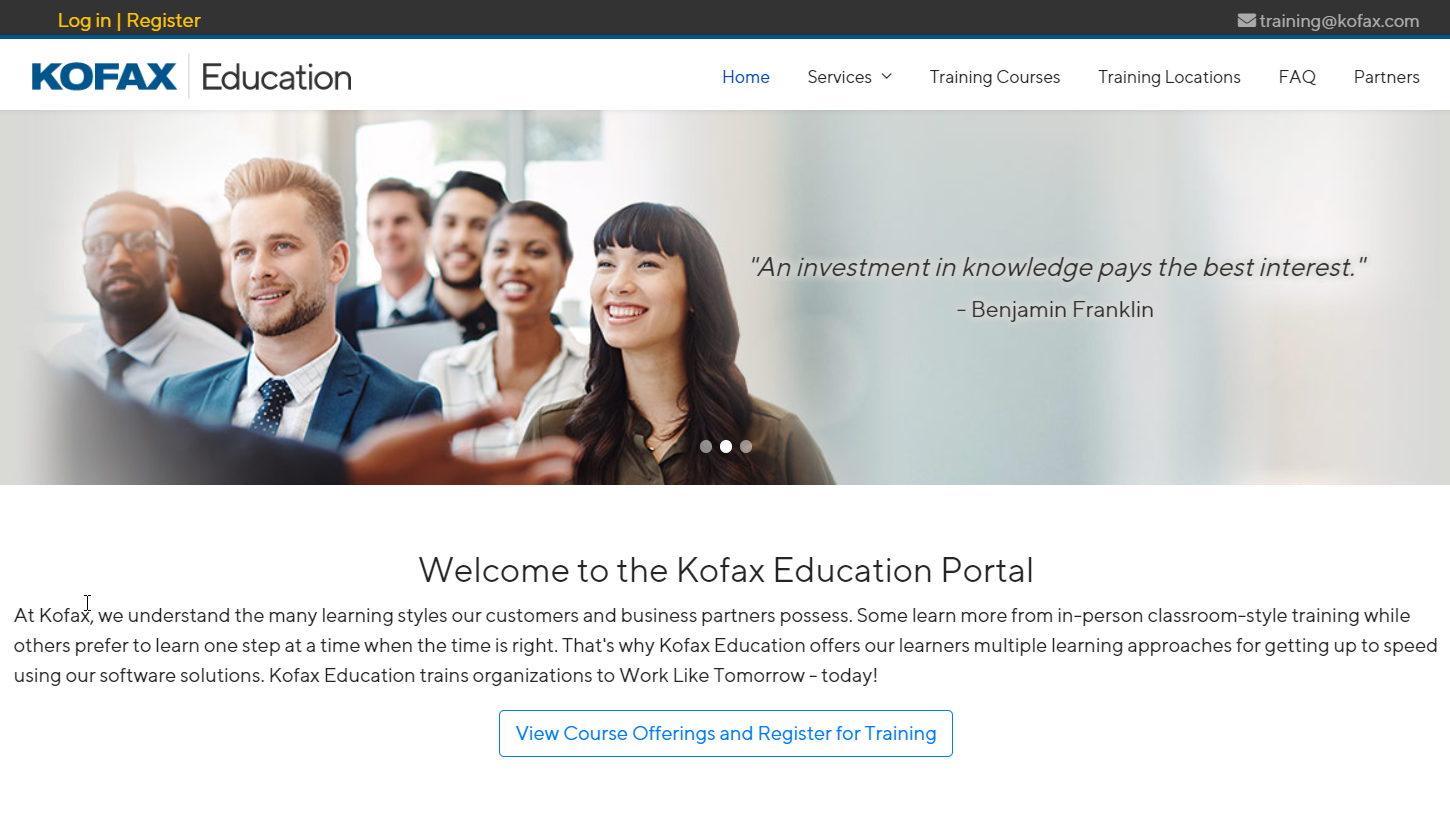 Go to https://learn.kofax.com.
Click on “Log in | Register”.
Click on “Register” to create an account on the Kofax Education portal or enter your Username and Password and click on “Log in | Register”.
Click on “Training Courses”.
Choose “Partner Sales Enablement” from the fist dropdown and “ControlSuite” from the second dropdown selection.
Hover your mouse on the “Pre-Sale Training” course for ControlSuite, and click on “OPEN COURSE”.
Accept the Terms and Conditions and click on “Subscribe” if asked.
Click on the first module in the “Course Learning Path” to start the Pre-Sales Technical eLearning course.
2
4
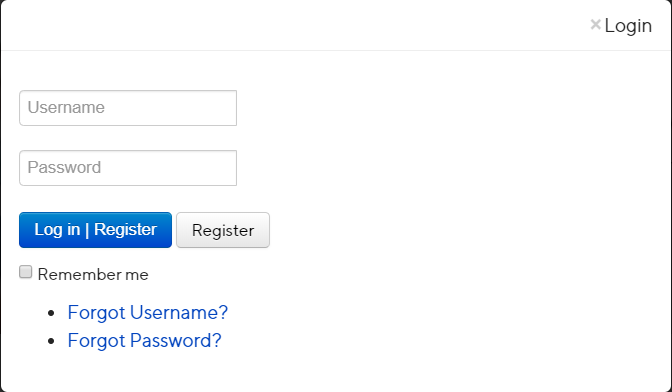 3
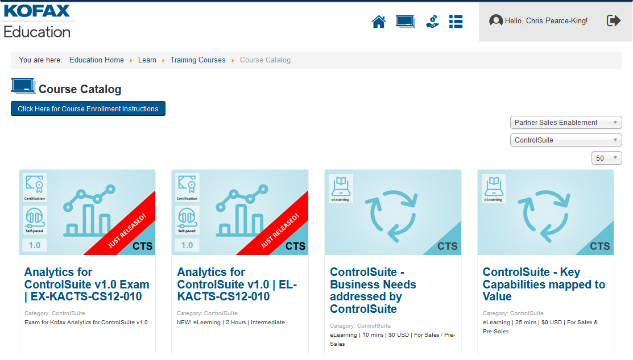 5
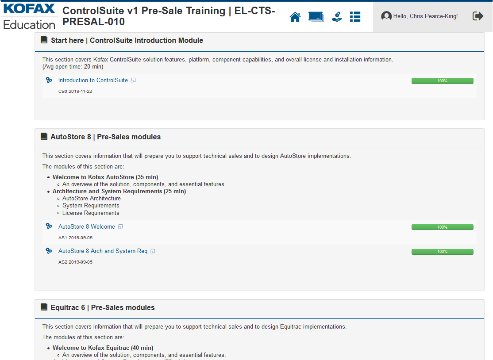 6
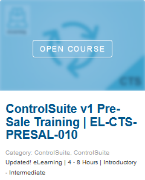 8
5. Kofax Partner Portal
https://partner.kofax.com
Kofax Partner Portal
The Kofax Partner Portal is a self-service, password-protected, community for Kofax partners. It includes features to assist in managing account information, contacts, lead registration, lead distribution and more.
The Kofax Partner Portal also includes a Content Library offering a comprehensive collection of sales and marketing tools, product information, webinar recordings and technical resources designed to enable our partners to effectively sell and support Kofax solutions.
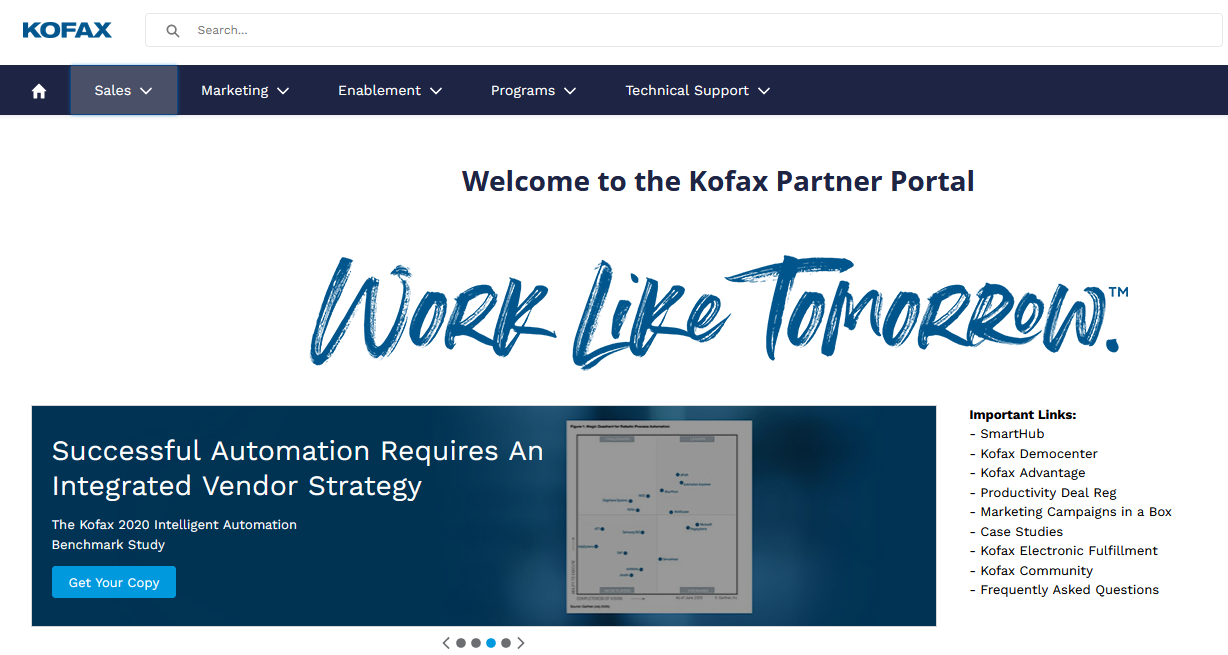 6. Kofax Sales Content Hub
http://hub.kofax.com
Kofax Sales Content Hub
Kofax provide our partners with access to our Sales Hub.
The Kofax Sales Content Hub (a.k.a. Big Tin Can) is a sales enablement platform that provides content  management, collaboration and coaching, sales and marketing alignment, customer engagement, and  reporting. The Hub is where you will find, create, and share sales and marketing collateral.
Partners can access the Hub directly from the Kofax Partner Portal. Once logged into the Partner Portal, click Sales in the menu bar and select Sales Content Hub.
Search for Partner User Guide.
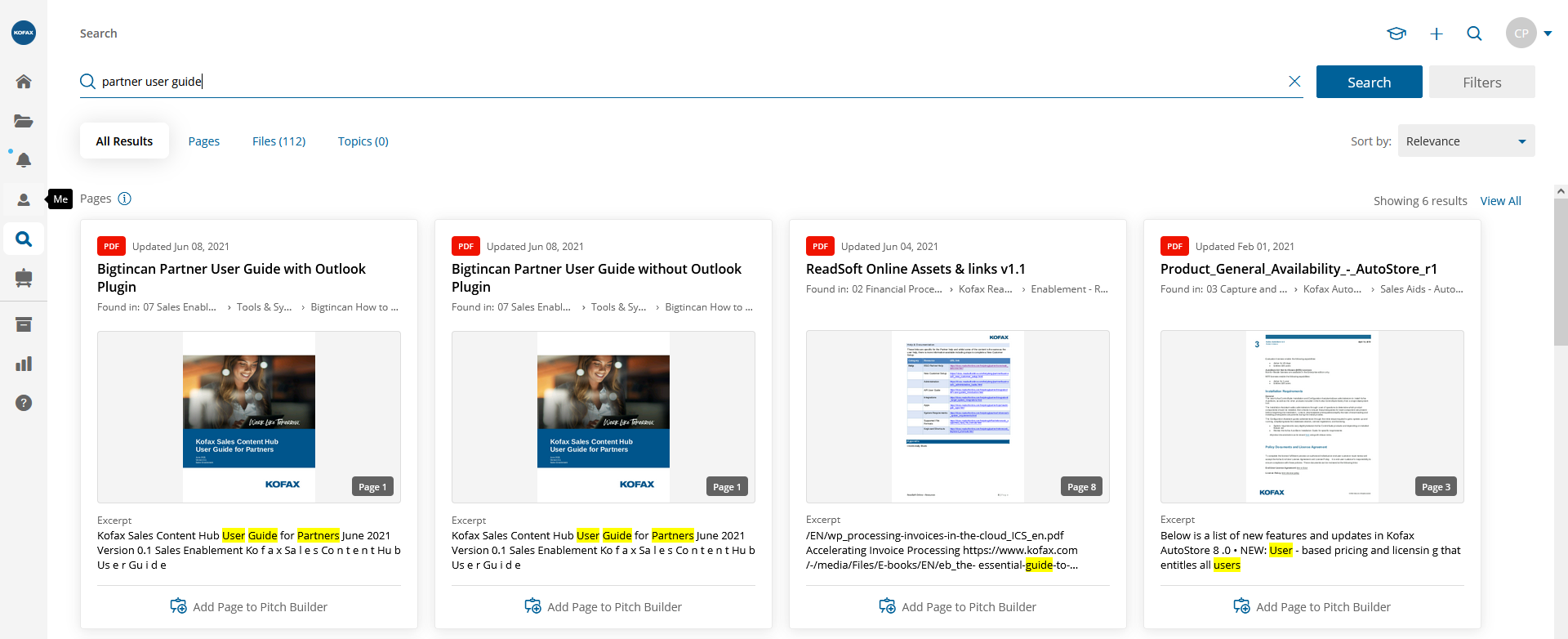 7. Kofax Resource Centre
https://www.kofax.com/Learn
Kofax Resource Centre
The Kofax Resource Centre is where you will find Case Studies, Data Sheets, White Papers, eBooks, Infographics, Videos and more.
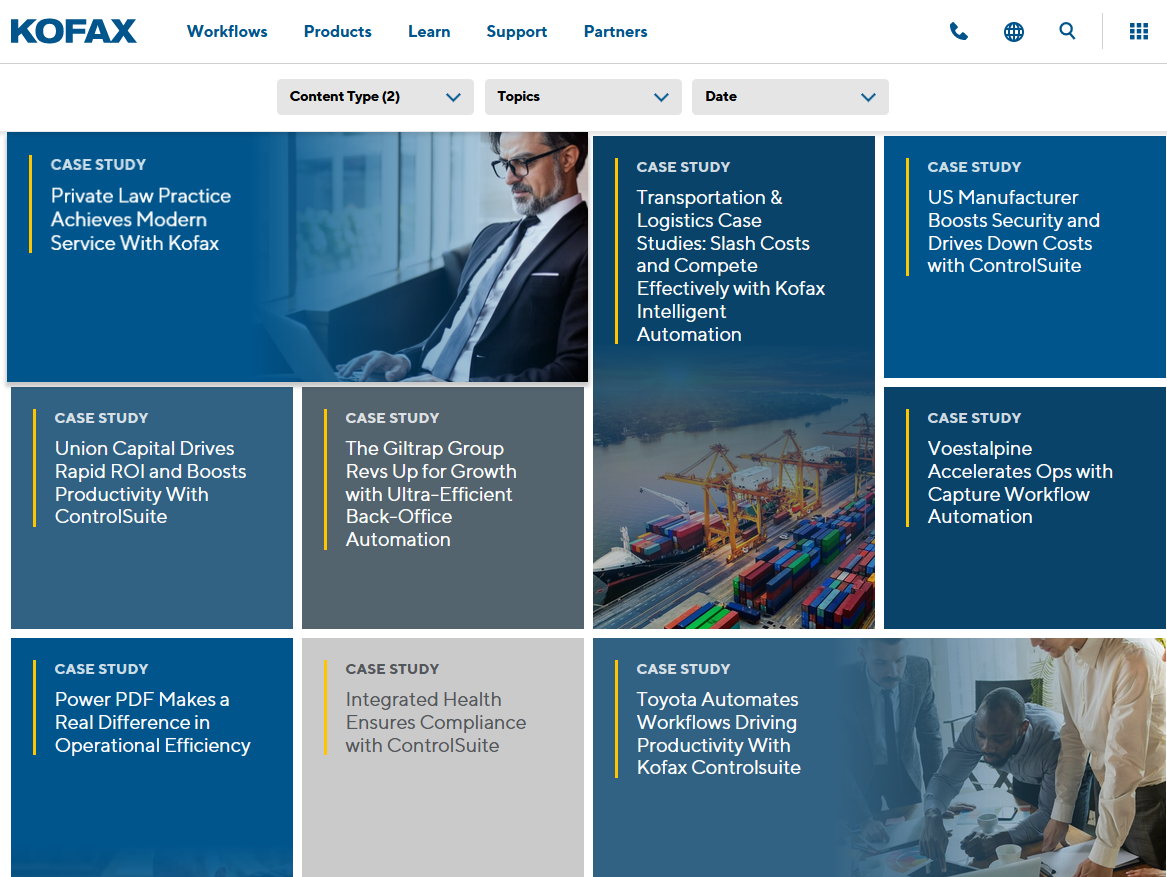 8. Kofax Demo Center
https://www.kofaxdemocenter.com
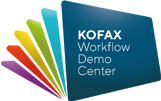 Kofax Demo Center
Access technical videos recorded by Kofax Sales Engineers that show how you can Work Like Tomorrow™- today with Kofax solutions. Many of the videos have attachments and configuration scripts you can use to recreate the specific workflows for your customers.
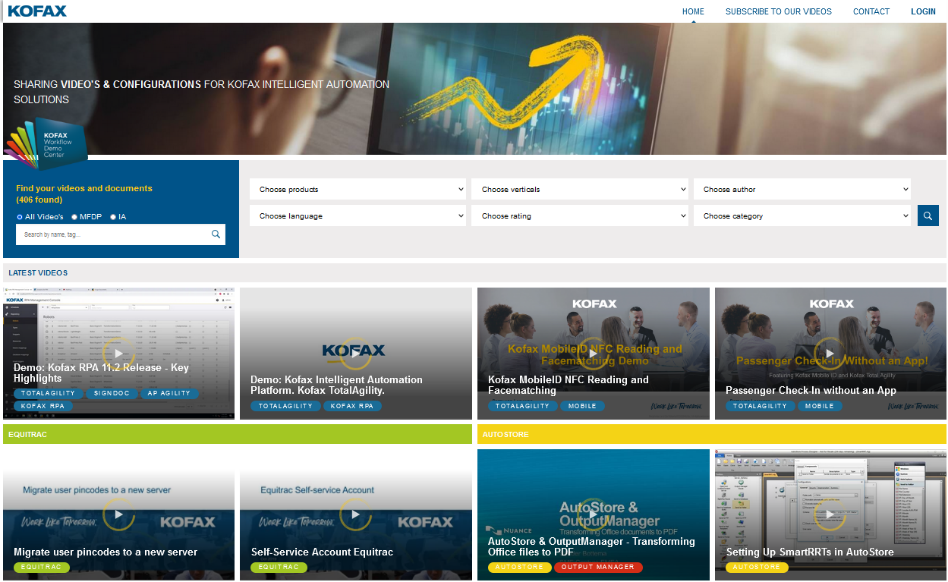 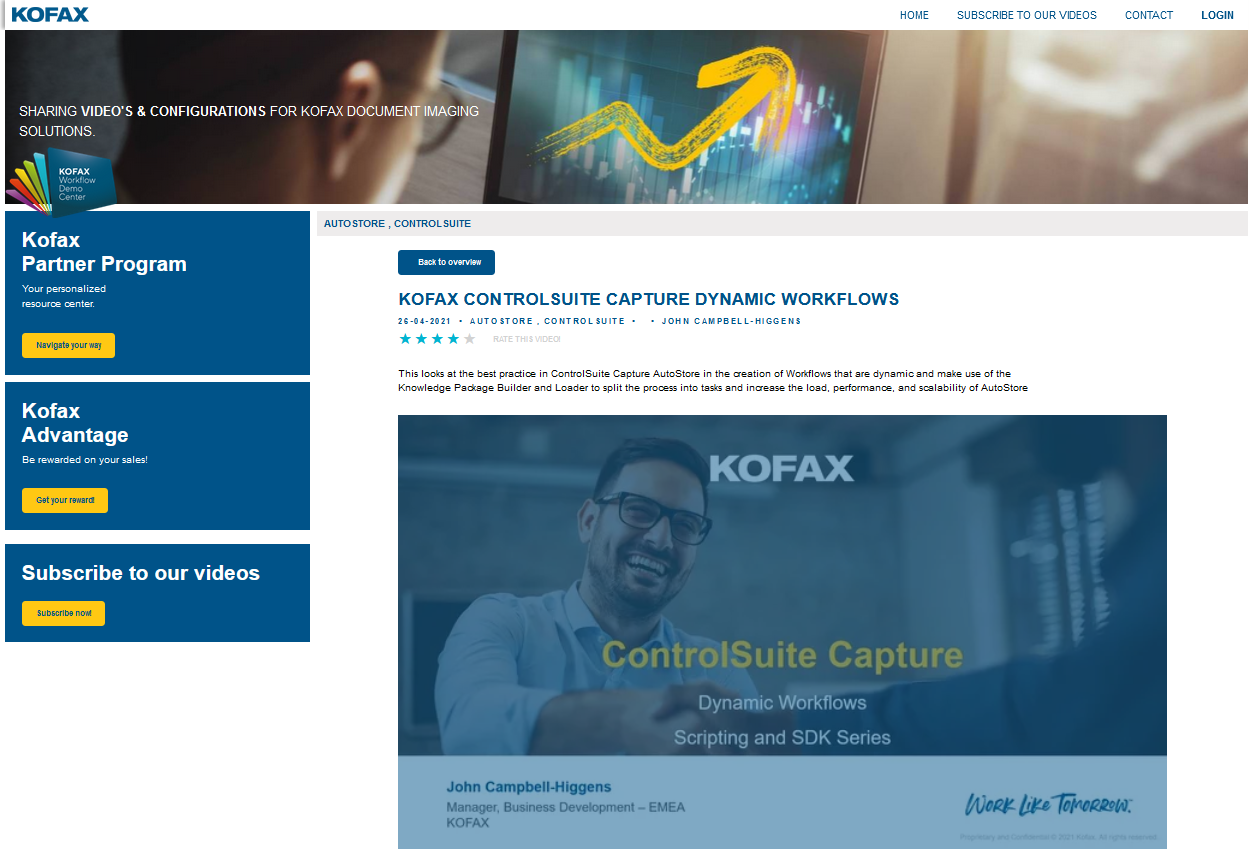 9. Supported Devices
https://knowledge.kofax.com/MFD_Productivity/00_Supported_Devices/Supported_Devices
Supported Devices
Kofax maintain a downloadable list of all the supported devices across the MFDP product range. The spreadsheet contains filters to quickly check if a specific device is supported for use with a specific Kofax product.
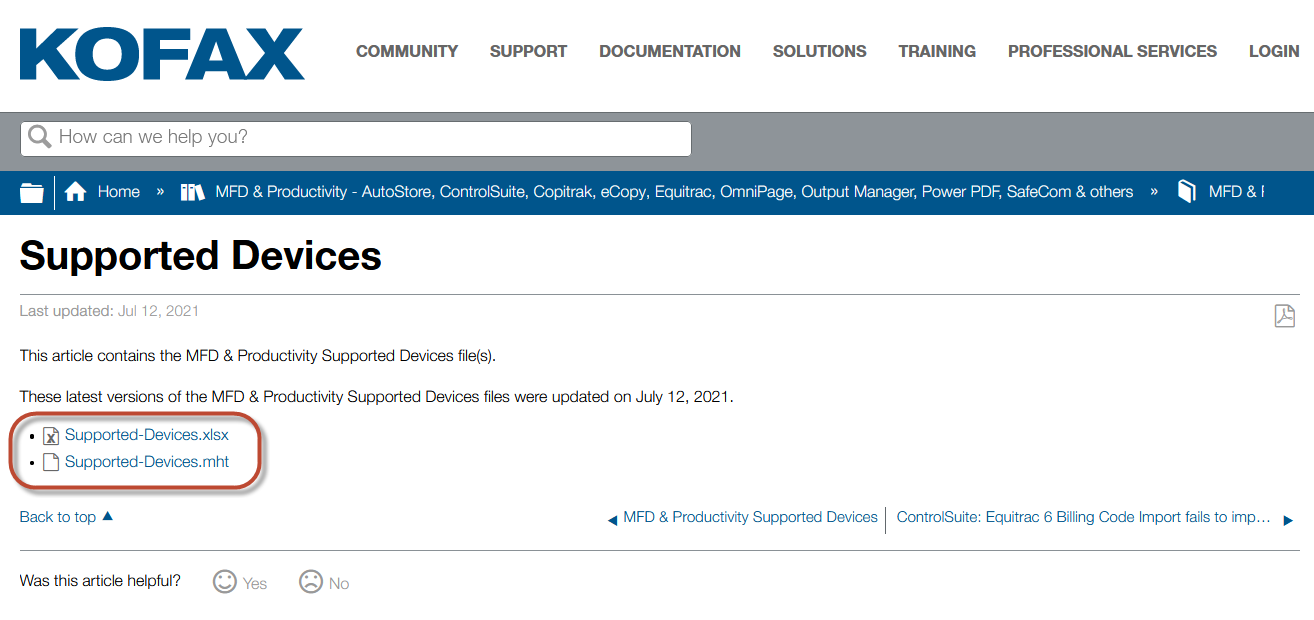 10. EuroSales
EMEA Pre-Sales Support Desk
EMEA Pre-Sales Service Desk - eurosales@kofax.com
Across EMEA we operate a manned Pre-Sales support desk called EuroSales which is an email response service. This service is staffed to support EMEA partners only. For regions outside of EMEA, please contact your local Sales Engineering team.
EuroSales is to back up our regional SE team (who are field-based) and for handling advanced Pre-Sales questions across all the core Kofax (formerly NDI) products. 
Typically responses are addressed within minutes however some questions may require further investigation or need to be rerouted to another department.
EuroSales is manned by EMEA SE’s via a daily rota (excluding Wednesdays).
All Partners must be technically certified on the relevant product to access EuroSales and the service is in English language only.
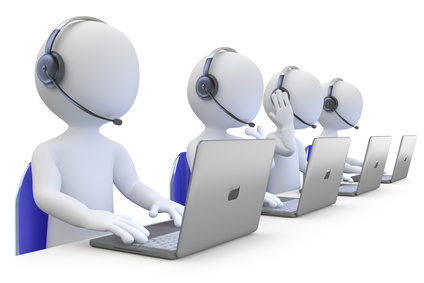